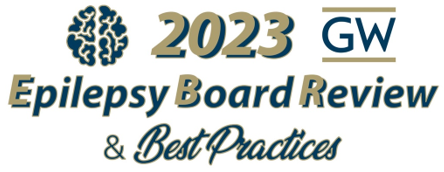 AMBULATORY AND VIDEO EEG
Amar B. Bhatt, MD, FAES
Assistant Professor of Neurology, Epilepsy Section
Rush University Medical Center
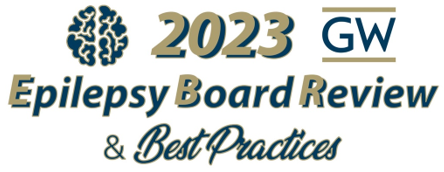 DISCLOSURES 




Disclosure of Financial Relationships
None

Off-Label Usage
None
Objectives
Uses of video-EEG monitoring

Options for EEG monitoring

Yield of EEG monitoring

Activation procedures used to increase yield

Comparison of different types of EEG monitoring
Uses of Video-EEG monitoring
Diagnosis (epileptic vs. non-epileptic)
Interictal Epileptiform Discharges
Classification and Localization
Medication Adjustment
Seizure / Discharge Quantification
Surgical Candidacy Evaluation
Options for EEG monitoring
Short-term – inpatient or outpatient
Routine video-EEG (20-60 min)
Prolonged/Extended video-EEG (1-4 hours)

Long-term – outpatient
Ambulatory EEG
Home video-EEG – a growing trend

Long-term – inpatient
Portable continuous video-EEG (usu. ICU) – a.k.a. cEEG*
Hard-wired continuous video-EEG (usu. Epilepsy Monitoring Unit) – a.k.a. EMU*
*some ICUs are hard-wired, some EMUs are portable
What is the typical yield of a routine outpatient EEG study in adults?  (chance of capturing an epileptiform abnormality in a patient with suspected epilepsy)

25%
33%
50%
66%
80%
[Speaker Notes: C is the correct answer.  A single routine EEG has a yield of about 40-50%, and multiple repeat studies or prolonged outpatient studies, may increase the yield to 80-90%.  At that point, repeat EEGs do not increase the yield, and long-term monitoring should be considered (continuous EEG monitoring, ambulatory EEG, or epilepsy monitoring unit admission).]
Methods of increasing EEG Yield
Single routine EEG:  40-50% yield* in epileptic patients

Repeat and 2-4 hour extended EEGs increase yield* to 80-90%

Remaining Cases:  Long-term monitoring (cEEG, EMU, Ambulatory EEG)
*this yield is for interictal epileptiform discharges (not diagnostic of epilepsy)
Activating Procedures
Hyperventilation and Photic Stimulation
Mostly for generalized epilepsies
Lack of slow activity or driving still normal

Drowsiness and Sleep
Harmonic driving
Driving response that is a multiple or factor of the flash frequency

Can be half, double, triple, etc.

Can have a “notched” appearance (multiple fused frequencies)
[Speaker Notes: double]
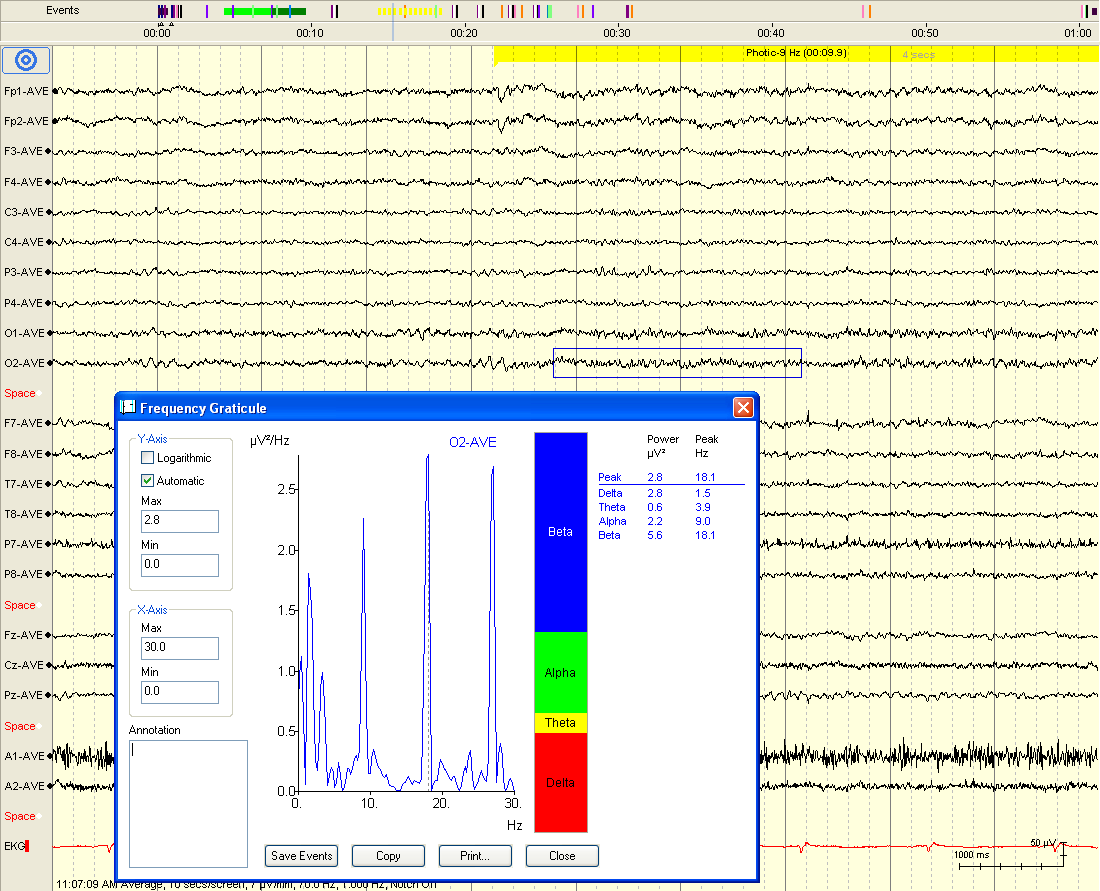 Peaks at 9, 18, and 27 Hz
Which of the following responses is abnormal during photic stimulation?

Photoconvulsive response
Photomyogenic response
Photomyoclonic response
Photovoltaic response
Photocell response
[Speaker Notes: A is the correct answer.  Photoconvulsive response is also known as photoparxoysmal response.  Although some controversy exists as to nuanced differences between these two terms, both require generalized (usually frontally or occipitally predominant) spike-and-wave discharges during photic stimulation, which are consistent with generalized epileptogenicity, though not necessarily diagnostic of generalized epilepsy.  Photomyogenic and photomyoclonic response both refer to a benign frontalis muscle contraction that occurs time locked with the photic flash.  Photocell or photovoltaic response is an artifact in which a high impedance electrode creates a “cell” or “battery” capable of storing charge, which is released with each photic flash, resulting in a time locked spiky response on EEG, but only specifically in the electrode with the high impedance.]
Photoparoxysmal response
a.k.a. photoconvulsive response*

Assoc. with generalized epilepsy
Usu. generalized / bifrontally predominant
May be bioccipitally predominant
May have assoc. absence, myoclonic, or generalized tonic clonic (GTC) seizures

Assoc. with occipital epilepsy if unilateral (rare)
*controversial: some say photoconvulsive implies that discharges outlast the flash
[Speaker Notes: Although some controversy exists as to nuanced differences between these two terms, both require generalized (usually frontally or occipitally predominant) spike-and-wave discharges during photic stimulation, which are consistent with generalized epileptogenicity, though not necessarily diagnostic of generalized epilepsy.]
Photomyogenic response
a.k.a. photomyoclonic response

this is benign
don’t let “myoclonic” fool you

EMG potentials (frontal) time-locked to the flash frequency
Photovoltaic (photocell) artifact
high impedance electrode creates a “cell” or “battery” capable of storing charge

released with each photic flash, resulting in a time locked spiky response on EEG

only specifically in the electrode with the high impedance.
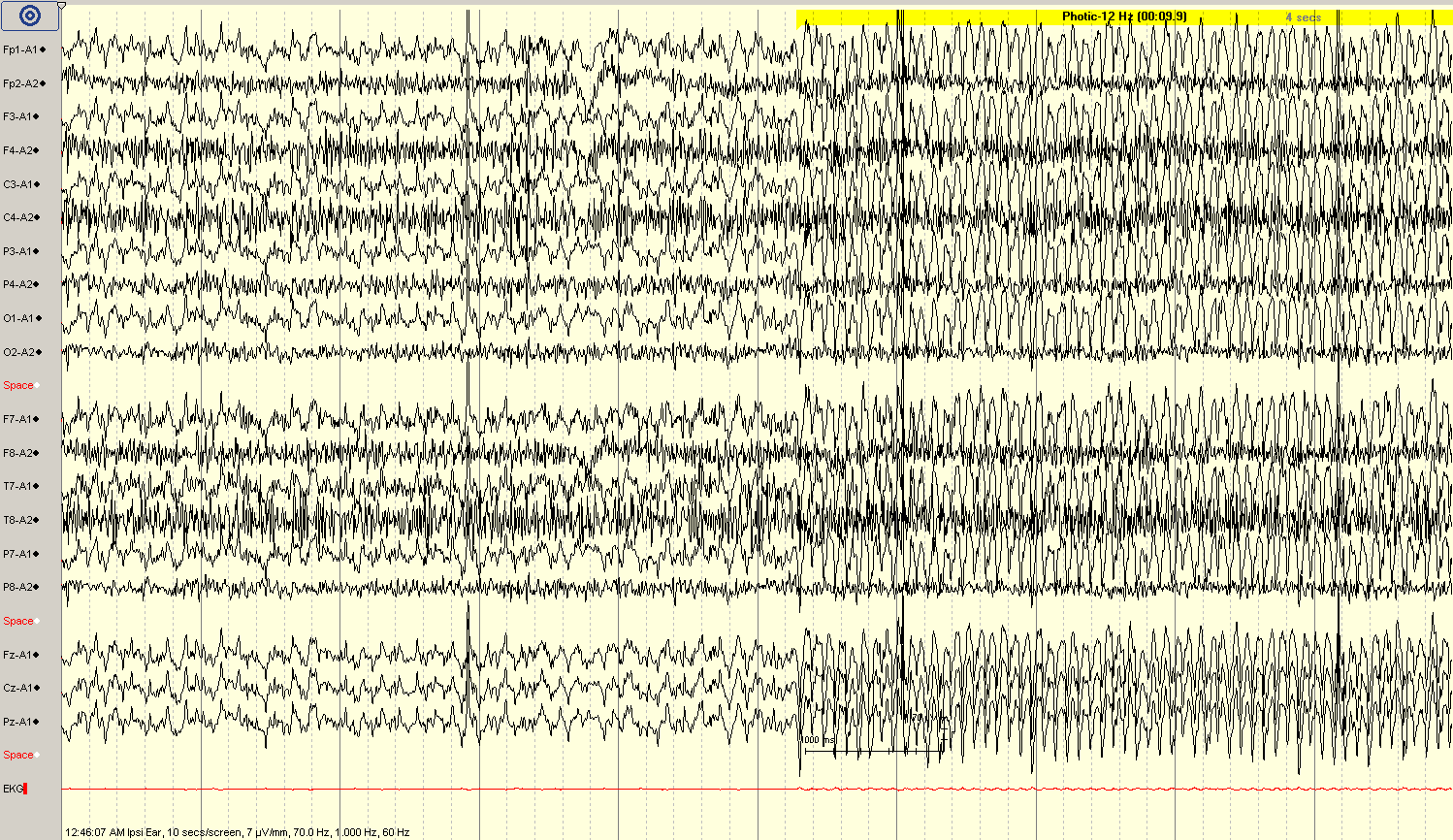 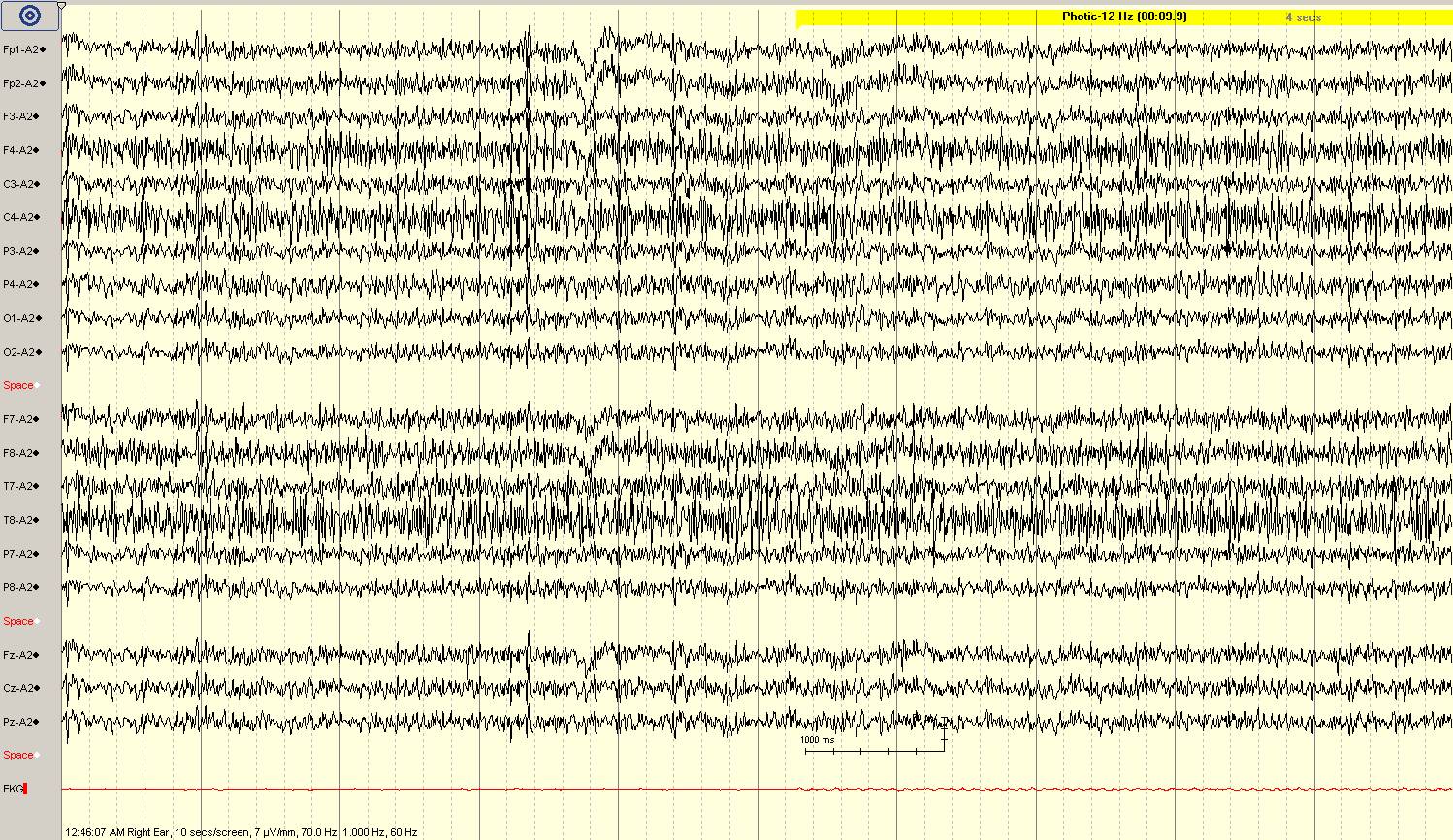 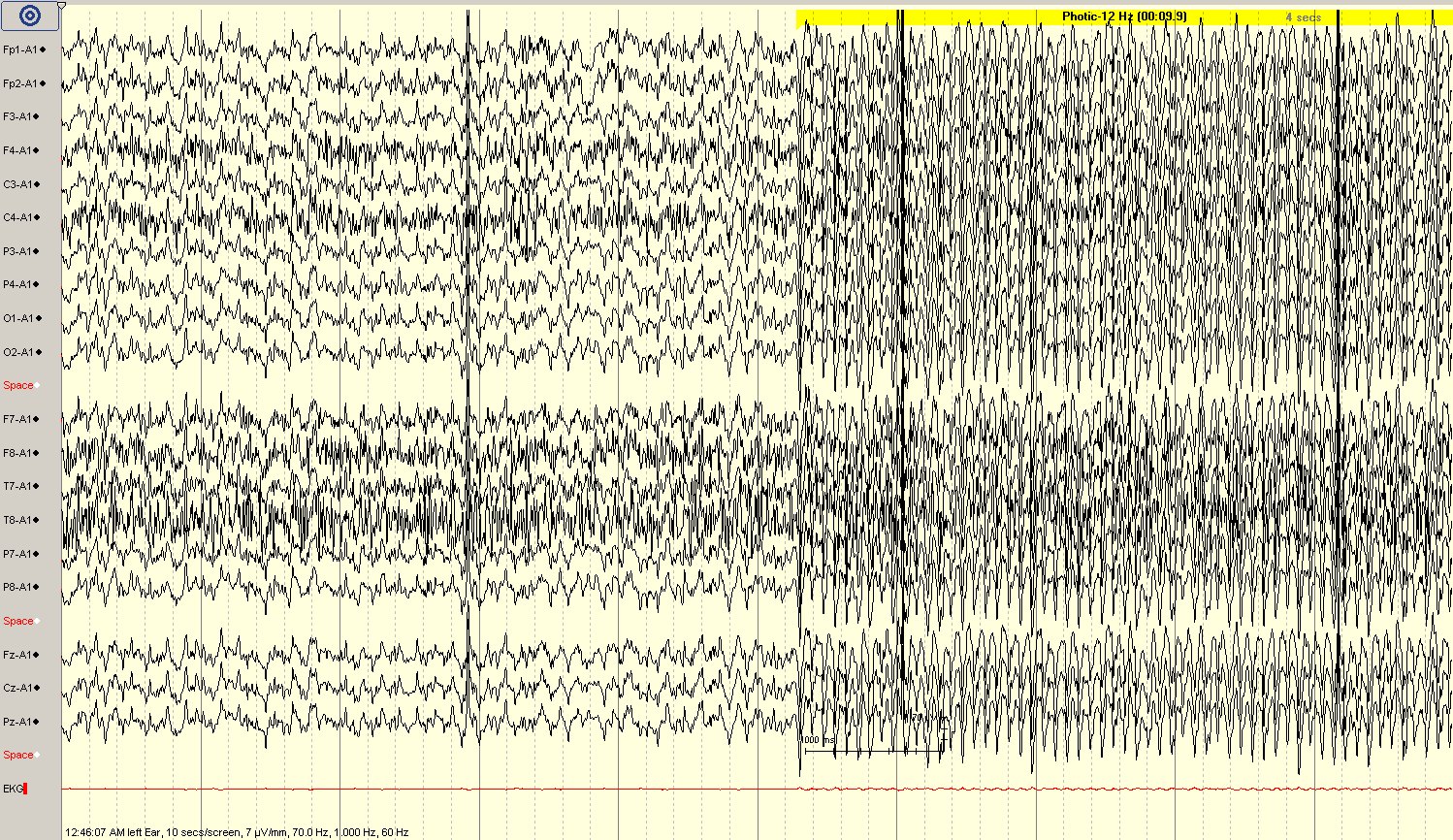 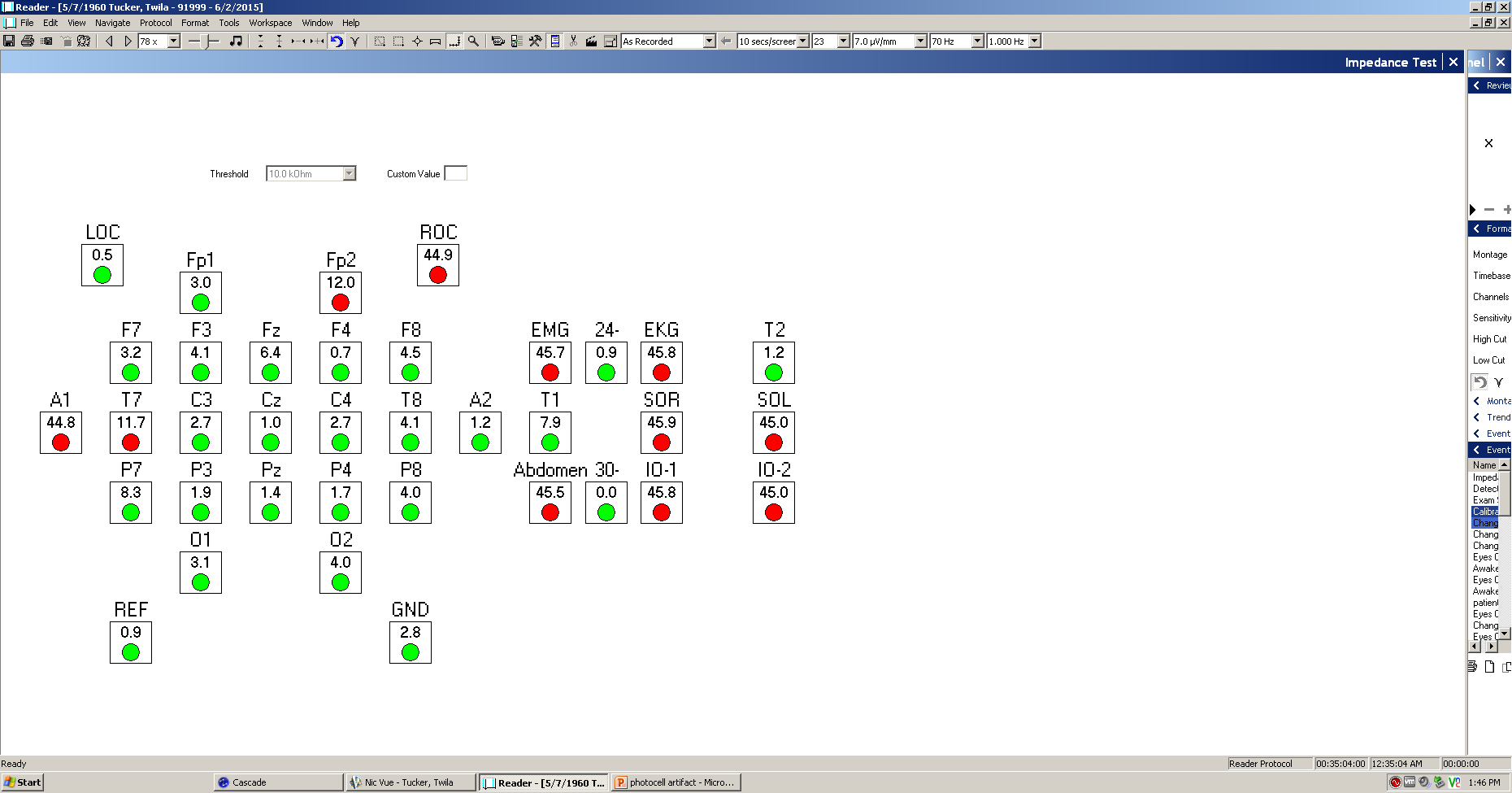 Normal impedance:
0.1 to 5 kOhms
(100 – 5000 𝛀)
Ambulatory EEG
Home-based EEG recording

May have a daily patient visit to fix electrodes and download data

Patient must push button or record in diary

Cheaper and more widely available than EMU
Ambulatory EEG – Uses
Event capture – yield is 40-70%

Interictal yield – 48 hours captures 95% of such patients

Nocturnal disorders (frontal seizures, sleep disorders, ESES/CSWS)

Quantifying subclinical / subtle clinical seizures

Determining recurrence risk when considering seizure medication withdrawal
Faulkner et al, Clin Neurophysiol, 2012; Lawley et al, Epilepsy and Behavior, 2015
Ambulatory EEG
Advantages
minimal interference with patient activities
natural environment to trigger events/seizures

Disadvantages 
prone to artifacts
no video or real-time monitoring (in most cases)
cannot examine patient during event
cannot safely withdraw medications
Importance of Video
Semiology analysis

Correlation to patient / witness history

Assessment for artifact

Diagnosis (esp. when EEG is normal)
Long-term video-EEG monitoring
EMU remains the diagnostic “gold” standard

Ideally requires:
Ictal EEG, video, and exam
Interictal EEG recording with med withdrawal
Correlation to history (confirm all of patient’s full blown and typical event types were captured)
Long-term video-EEG monitoring
Advantages
invasive monitoring
ictal functional imaging
medication adjustment

Disadvantages
high cost (techs, nursing, physicians, hospital)
disrupts patient’s normal activities and work/school
risk of nosocomial infections
risk of physical and psychological harm/injury
Refer refractory cases!
Why?
To confirm diagnosis of epilepsy
For alternative treatment options (surgery, etc.)
To avoid inappropriate treatments

What defines refractory?
Lack of seizure control with two properly dosed medications
NOT failed due to side effects
A 28-year-old man develops new onset partial seizures.  Treatment with levetiracetam is initiated, and the dose is titrated up to 1500 mg twice daily without seizure recurrence.  However, he does not tolerate this medication due to worsening depression.  The medication is tapered off and lamotrigine is titrated upward.  What is the patient’s chance of seizure freedom with lamotrigine?

~75%
~66%
~50%
~33%
~15%
[Speaker Notes: C is the correct answer.  Based on the landmark Kwan and Brodie study (NEJM, 2000), about 47% of patients will become seizure free with the first medication and about 13% will become seizure free with the second medication.  However, in this case, the first medication (levetiracetam) does not count as a failure, since it was discontinued due to side effects, and not due to lack of seizure control.  Overall, after trying multiple (at least 2-3) medications, about 66% of patients with epilepsy will become seizure free.]
Chances of Seizure Freedom
Seizure-free with surgery (in the right cases): up to 70%
Kwan and Brodie, NEJM, 2000.
Chen, Brodie, Liew, and Kwan, JAMA Neurology, 2018.
In a patient with epilepsy, how many medications should be failed due to lack of seizure control prior to considering referral to an epilepsy center (or epilepsy monitoring unit)? 

One
Two
Three
Four
Five
[Speaker Notes: B is the correct answer.  The definition of medically refractory epilepsy is failure of seizure control after two appropriately doses seizure medications (not failed due to side effects).  Although a third or fourth medication may be considered, the chance of seizure freedom is quite low after the second medication.  At that point, the physician must consider an alternate diagnosis (e.g., non-epileptic events) or alternate treatments (e.g., epilepsy surgery).]
Unnecessary VNS in PNES
60 consecutive VNS patients in EMU

13 had PNES exclusively (none had prior EMU)
all on 2-4 medications
all discharged off medications
duration of VNS therapy:  0.5 – 5 yrs
mean latency to PNES diagnosis:  2.8 yrs

Over-interpretation of outpatient EEGs?
Arain et al, Epilepsy and Behavior, 2011
Diagnostic usefulness and duration of the inpatient long-term video-EEG monitoring
234 consecutive LTM studies over 2 yrs (221 patients)

Diagnostically useful in 44% (typical event previously not captured)
Not different between age groups
Not different between referral groups [diagnostic (41%), classification (41%) and presurgical (55%)]

Duration of successful LTM significantly longer in the presurgical group (mean: 3.5 days) vs. diagnostic and classification groups (2.4 and 2.3 days, respectively)
Alving and Beniczky, Seizure, 2009
courtesy of Dr. Abou-Khalil
[Speaker Notes: Diagnostically useful defined as: at least one ictal episode that matched the patients’ habitual events but which had not been
sufficiently documented during previous investigations (short-term video-EEG monitoring or clinical observation/video-recording)]
What is the typical diagnostic yield (chance of capturing a patient’s typical events) during epilepsy monitoring unit (EMU) admission?

20-25%
40-45%
60-65%
80-85%
90-95%
[Speaker Notes: D is the correct answer.  Two well-designed independent studies of large cohorts have found similar results, in that about 80-85% of patients will be definitively diagnosed during their first EMU admission.  Among those patients being re-admitted for monitoring due to have a non-diagnostic first study, the yield is about 40-50% the second time around.]
Non-diagnostic EMU studies
Diagnostic yield of 1st EMU study:  82-85%

Diagnostic yield of 2nd EMU study:  42-53%

Factors associated with non-diagnostic study:
younger age (in adults)
longer duration of monitoring
normal outpatient EEG 
absence of epilepsy risk factors
Elgavish and Cabaniss, J Clin Neurophysiol, 2011:  ~3600 patients
Robinson et al, Epilepsy and Behavior, 2011:  ~2400 patients
[Speaker Notes: 87 and 43 had a repeat study
2nd study used 150 controls for the nondiagnostic patients:  odds of successful study increased 1.6 times for each epilepsy risk factor

Two well-designed independent studies of large cohorts have found similar results, in that about 80-85% of patients will be definitively diagnosed during their first EMU admission.

Among those patients being re-admitted for monitoring due to have a non-diagnostic first study, the yield is about 40-50% the second time around.]
Co-existent epilepsy and PNES
Occurrence has “decreased” historically
possibly due to wider use of video-EEG monitoring
estimated to be 5-15%

Key factors in successful monitoring
duration (5 days suggested as optimal*)
Seizure medication withdrawal
capture of all typical event types
*Foong and Seneviratne, J Clin Neurosci, 2016
Continuous EEG (cEEG) in the ICU
Non-convulsive seizures / status epilepticus have a typical combined incidence of 20-25% 

May vary (8-48%) depending on the study

40-92% of seizures on cEEG are nonconvulsive
NCS/NCSE:  When to consider cEEG
Altered mental status (esp. unexplained)

History of epilepsy or recent seizures (esp. GTCS)

Subtle twitching, eye deviation, nystagmus

Recent CNS procedure, infections, stroke, neoplasms (esp. when pt is worse than expected)

Chronic focal cortical injury
[Speaker Notes: Prolonged post-ictal state – 50% chance of NCS
Patients with a preadmission diagnosis of epilepsy or recent seizures

It is clear that unless we are continously monitoring every patient with AMS in the ICU, we are likely missing a lot of NCSs

All NCS/NCSE is not the same but there is no consensus classification scheme  - Based on review of the literature]
In critically ill, non-comatose patients undergoing continuous EEG monitoring, what duration of monitoring is recommended to capture a seizure in the majority (95%) of patients who will develop seizures in the ICU?

1 hour
6 hours
12 hours
24 hours
48 hours
[Speaker Notes: D is the correct answer.  Based on the landmark paper by Claassen et al. (Neurology, 2004), of critically ill patients who are found to have nonconvulsive seizures on continuous EEG, 95% of the non-comatose patients will have their first seizure by 24 hours, and 87% of the comatose patients will have their first seizure by 48 hours.  Longer monitoring can always be considered, but to have reasonable resource utilization and cost-effectiveness, 24 hours of monitoring of non-comatose patients (and 48 hours of monitoring of comatose patients) is a reasonable guideline, particularly if the EEG does not show any epileptiform discharges or rhythmic/periodic patterns that may warrant longer monitoring.]
Continuous EEG in critically ill patients
570 patients with altered mental status 

Longer cEEG duration required in comatose patients

To capture most seizures:
	Noncomatose  24 hrs
	Comatose  48 hrs
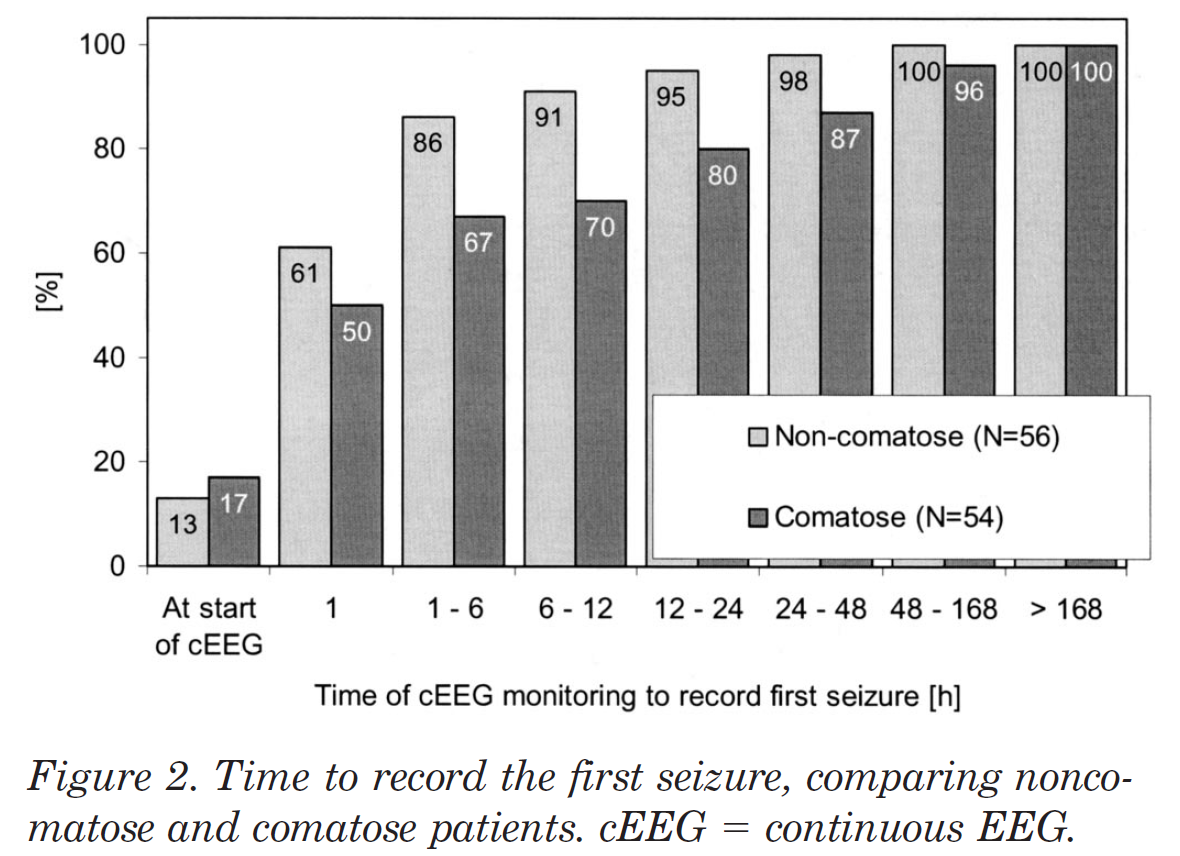 Claassen et al., Neurology 2004;62:1743–8.
[Speaker Notes: Retrospective study - 19%  had seizures detected - 92% of these were nonconvulsive
Epilepsy related seizures (33%)
CNS infection (29%)
Brain Tumor (23%)
After neurosurgical intervention (23%)]
References
Alving J, Beniczky S. Diagnostic usefulness and duration of the inpatient long-term video-EEG monitoring: findings in patients extensively investigated before the monitoring. Seizure. 2009 Sep;18(7):470-3. doi: 10.1016/j.seizure.2009.04.005. Epub 2009 May 9. PubMed PMID: 19428271
Arain AM, Song Y, Bangalore-Vittal N, Ali S, Jabeen S, Azar NJ. Long term video/EEG prevents unnecessary vagus nerve stimulator implantation in patients with psychogenic nonepileptic seizures. Epilepsy Behav. 2011 Aug;21(4):364-6.
Cascino GD. Video-EEG monitoring in adults. Epilepsia. 2002;43 Suppl 3:80-93. Review. PubMed PMID: 12060010. 
Chen Z, Brodie MJ, Liew D, Kwan P. Treatment outcomes in patients with newly diagnosed epilepsy treated with established and new antiepileptic drugs: a 30-year longitudinal cohort study. JAMA neurology. 2018 Mar 1;75(3):279-86.
Claassen J, Mayer SA, Kowalski RG, Emerson RG, Hirsch LJ. Detection of electrographic seizures with continuous EEG monitoring in critically ill patients. Neurology. 2004 May 25;62(10):1743-8. Review. PubMed PMID: 15159471.
Elgavish RA, Cabaniss WW. What is the diagnostic value of repeating a nondiagnostic video-EEG study? J Clin Neurophysiol. 2011 Jun;28(3):311-3. doi: 10.1097/WNP.0b013e31821c3aa9. PubMed PMID: 21633258. 
Faulkner HJ, Arima H, Mohamed A. Latency to first interictal epileptiform discharge in epilepsy with outpatient ambulatory EEG. Clin Neurophysiol.2012-123(9):1732-1735. doi:10.1016/.clinph.2012.01.023
Foong M, Seneviratne U. Optimal duration of video-electroencephalographic monitoring to capture seizures. J Clin Neurosci. 2016 Jun;28:55-60. doi: 10.1016/j.jocn.2015.10.032. Epub 2016 Mar 5. PubMed PMID: 26960265.
Khan OI, Azevedo CJ, Hartshorn AL, Montanye JT, Gonzalez JC, Natola MA, Surgenor SD, Morse RP, Nordgren RE, Bujarski KA, Holmes GL, Jobst BC, Scott RC, Thadani VM. A comparison of continuous video-EEG monitoring and 30-minute EEG in  an ICU. Epileptic Disord. 2014 Dec;16(4):439-48. doi: 10.1684/epd.2014.0715. PubMed PMID: 25498516. 
Kwan P, Brodie MJ. Early identification of refractory epilepsy. N Engl J Med. 2000 Feb 3;342(5):314-9.
Lawley A, Evans S, Manfredonia F, Cavanna AE. The role of outpatient ambulatory electroencephalography in the diagnosis and management of adults with epilepsy or nonepileptic attack disorder: A systematic literature review. Epilepsy Behav. 2015 Dec;53:26-30. doi: 10.1016/j.yebeh.2015.09.032. Epub 2015 Oct 26. Review. PubMed PMID: 26515156.
Modur PN, Rigdon B. Diagnostic yield of sequential routine EEG and extended outpatient video-EEG monitoring. Clin Neurophysiol. 2008 Jan;119(1):190-6. Epub 2007 Nov 26. PubMed PMID: 18042424.
Ney JP, van der Goes DN, Nuwer MR, Nelson L, Eccher MA. Continuous and routine EEG in intensive care: utilization and outcomes, United States 2005-2009. Neurology. 2013 Dec 3;81(23):2002-8. doi: 10.1212/01.wnl.0000436948.93399.2a. Epub 2013 Nov 1. PubMed PMID: 24186910; PubMed Central PMCID: PMC3854828. 
Robinson AA, Pitiyanuvath N, Abou-Khalil BW, Wang L, Shi Y, Azar NJ. Predictors of a nondiagnostic epilepsy monitoring study and yield of repeat study. Epilepsy Behav. 2011 May;21(1):76-9. doi: 10.1016/j.yebeh.2011.03.014. Epub 2011 Apr 19. PubMed PMID: 21507729.
Shafi MM, Westover MB, Cole AJ, Kilbride RD, Hoch DB, Cash SS. Absence of early epileptiform abnormalities predicts lack of seizures on continuous EEG. Neurology. 2012 Oct 23;79(17):1796-801. doi: 10.1212/WNL.0b013e3182703fbc. Epub 2012 Oct 10. PubMed PMID: 23054233; PubMed Central PMCID: PMC3475619. 
Vespa PM, Nenov V, Nuwer MR. Continuous EEG monitoring in the intensive care unit: early findings and clinical efficacy. J Clin Neurophysiol. 1999 Jan;16(1):1-13. PubMed PMID: 10082088.